Презентация   посвящена дню матери
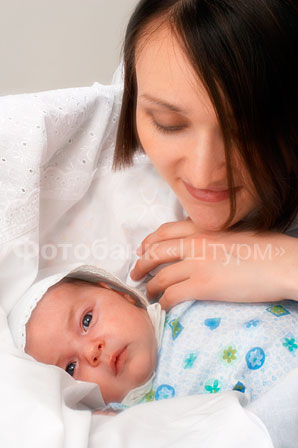 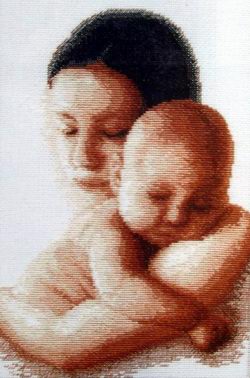 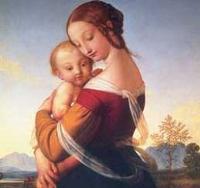 Выполнила Авсеевич Ирина  Михайловна
МАДОУ ЦРР-д/с №9
«Улыбка»
История создания праздника
Во многих странах мира отмечают День матери, правда, в разное время.  

По некоторым источникам традиция празднования Дня матери берет начало еще в древнем Риме.

Римляне посвящали три дня в марте  (с 22 по 25) матери богов – восточной Кибеле.

 Древние греки отдавали дань уважения матери всех богов - Гее.
История развития праздника
С XVII по XIX век в Великобритании отмечалось «мамино воскресенье».
В этот день юноши и девушки, которые работали подмастерьями или слугами, возвращаясь домой, приносили в подарок своим мамам фруктовый пирог.
День матери в России
В России День матери отмечается 
в четвертое воскресенье 
               ноября 
                с 1998 г.
Мама! 
Самое дорогое слово для     каждого человека. Воспитывать уважение и любовь к матери надо с самого раннего возраста.
Дети — самое дорогое 
                              для матери. 
Счастлив тот, 
               кто с детства знает материнскую любовь,   
                              ласку, заботу!


     Как бы ни манил вас 
                           бег  событий,
    Как ни влек бы в свой    
                                 водоворот,
    Пуще глаза 
                      маму берегите,
    От обид, от тягот и забот!.
Берегите своих матерей!!!
Спасибо за внимание!